Παρουσίαση της κοινής δράσης των κοινωνικών εταίρων για τη διάγνωση αναγκών δεξιοτήτων
Δέσποινα Βαλάση
Επιστημονικό Στέλεχος 
ΙΜΕ ΓΣΕΒΕΕ
2
Παρεμβάσεις των Κοινωνικών Εταίρων για τη διερεύνηση δεξιοτήτων … κοινή δράση των Ινστιτούτων
Από τα τέλη του 2018 υλοποιήθηκε κοινή δράση των ινστιτούτων των θεσμικών κοινωνικών εταίρων, με συντονιστή το ΙΜΕ ΓΣΕΒΕΕ, στο πλαίσιο της συμβολής τους στον Μηχανισμό Διάγνωσης Αναγκών της Αγοράς Εργασίας.
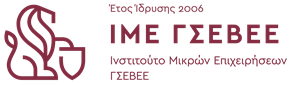 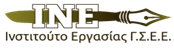 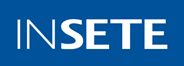 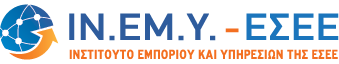 3
Παρεμβάσεις των Κοινωνικών Εταίρων για τη διερεύνηση δεξιοτήτων … πρόκειται για μια δράση θεσμικής ενδυνάμωσης, κοινωνικού διαλόγου και συμβολής στην αύξηση της συνάφειας μεταξύ εκπαίδευσης και αγοράς εργασίας
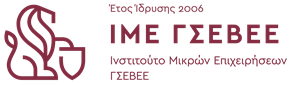 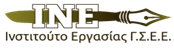 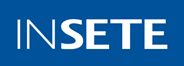 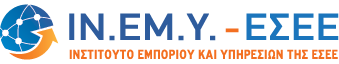 4
Παρεμβάσεις των Κοινωνικών Εταίρων για τη διερεύνηση δεξιοτήτων … στόχος, αντικείμενο και μέθοδοι υλοποίησης  της δράσης
5
Παρεμβάσεις των Κοινωνικών Εταίρων για τη διερεύνηση δεξιοτήτων … μεθοδολογίες, τεχνικές και εργαλεία υλοποίησης
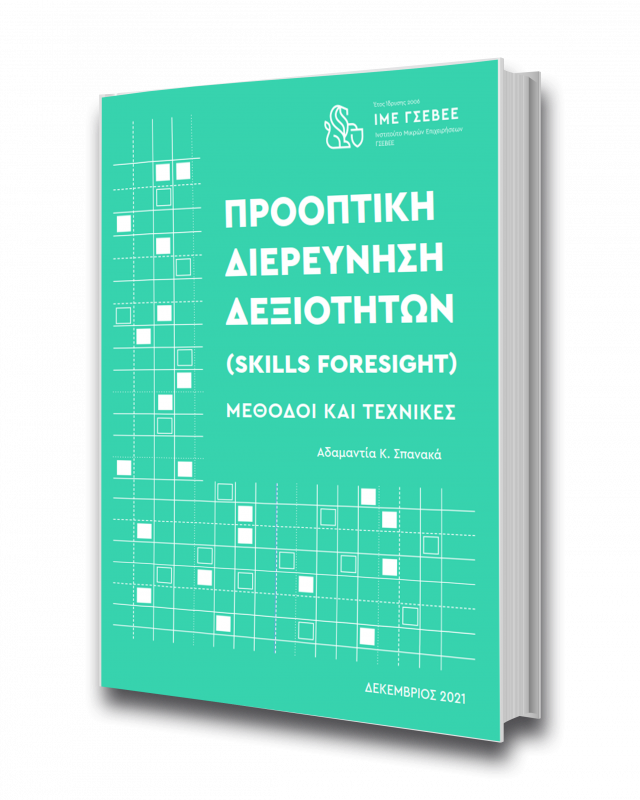 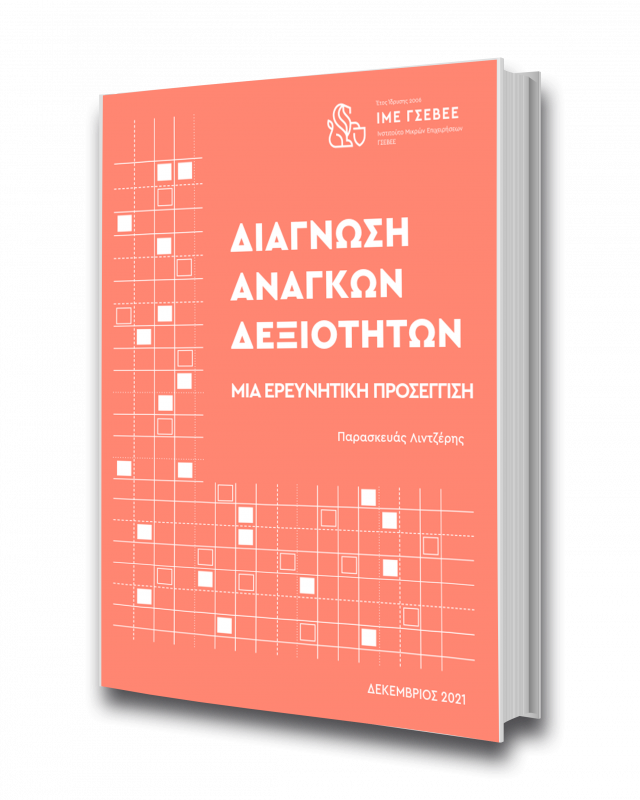 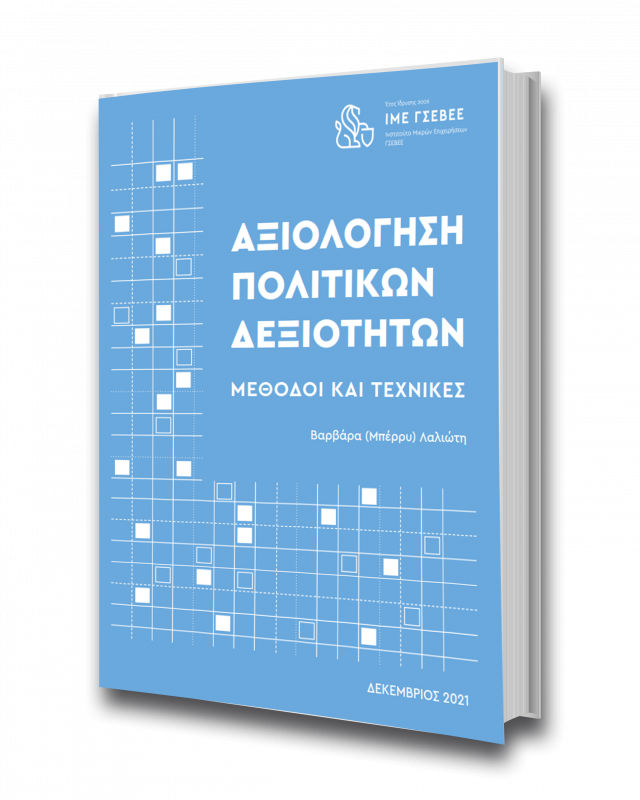 6
Παρεμβάσεις των Κοινωνικών Εταίρων για τη διερεύνηση δεξιοτήτων … αποτελέσματα
7
Παρεμβάσεις των Κοινωνικών Εταίρων για τη διερεύνηση δεξιοτήτων … αποτελέσματα
8
Παρεμβάσεις των Κοινωνικών Εταίρων για τη διερεύνηση δεξιοτήτων … κλαδικές μελέτες δεξιοτήτων
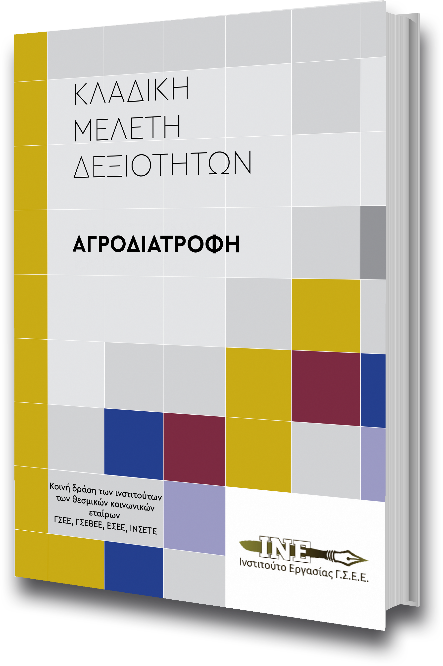 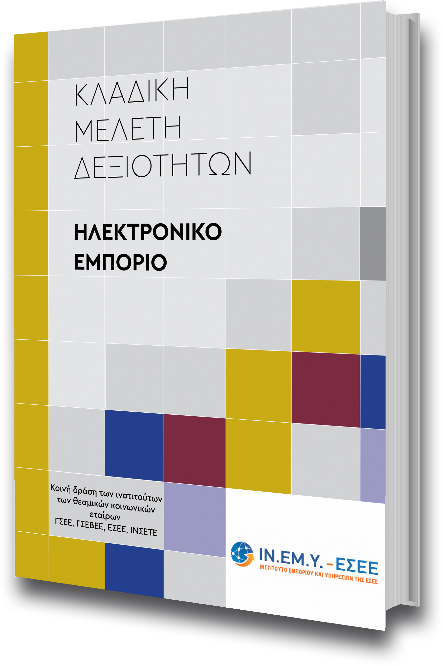 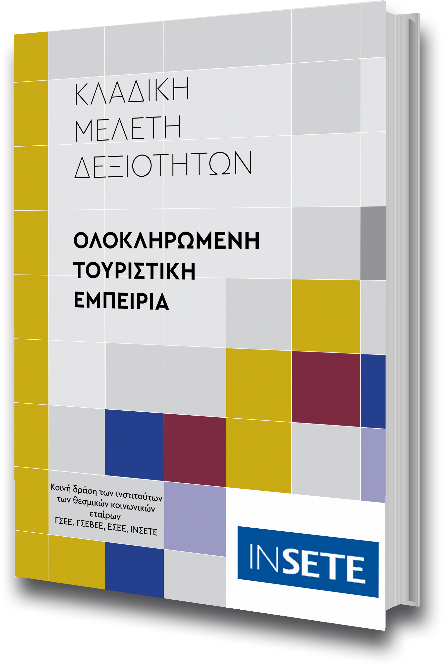 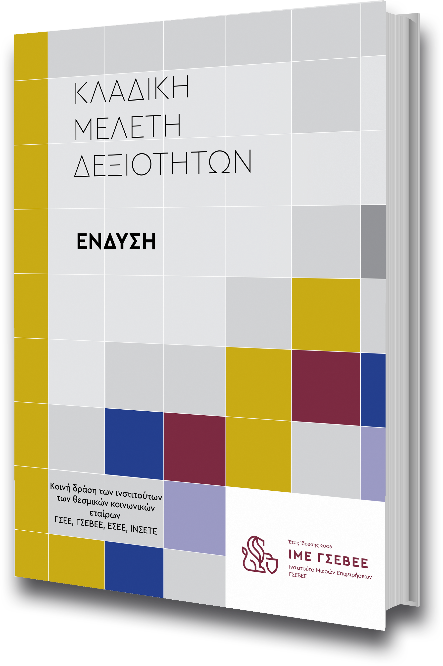 9
Παρεμβάσεις των Κοινωνικών Εταίρων για τη διερεύνηση δεξιοτήτων … αποτελέσματα
10
Παρεμβάσεις των Κοινωνικών Εταίρων για τη διερεύνηση δεξιοτήτων … μελέτες αναγκών δεξιοτήτων ανά επάγγελμα
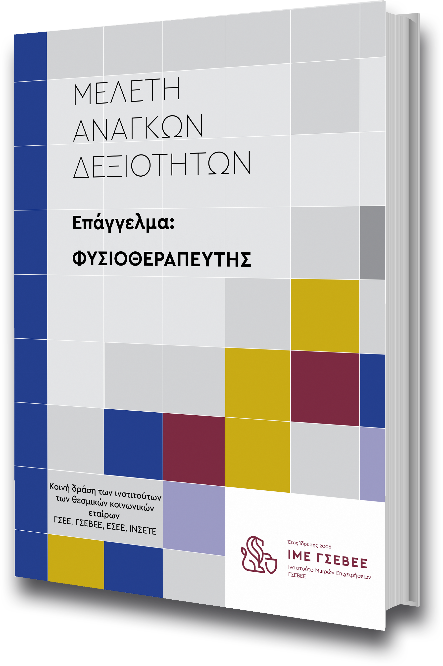 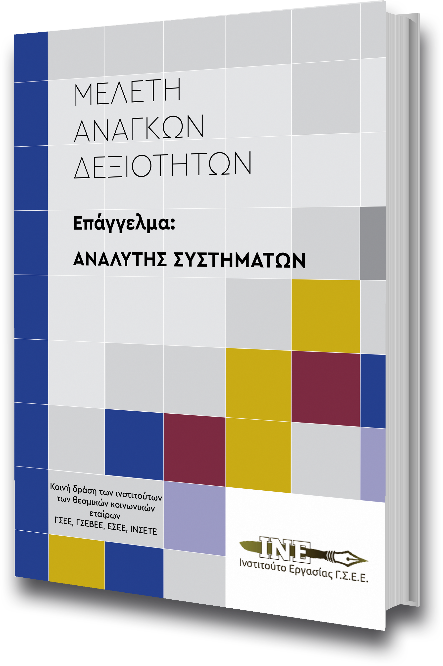 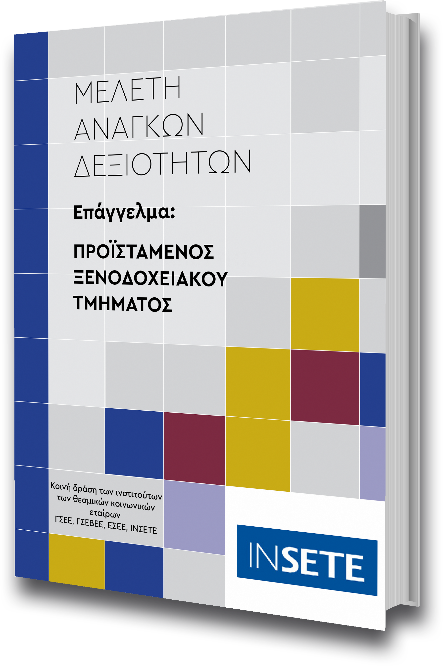 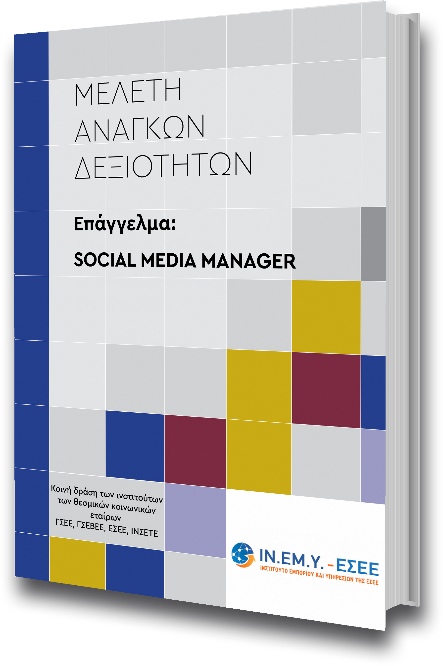 11
Παρεμβάσεις των Κοινωνικών Εταίρων για τη διερεύνηση δεξιοτήτων … Γενικές πανελλαδικές έρευνες αναγκών δεξιοτήτων εργοδοτών και εργαζομένων
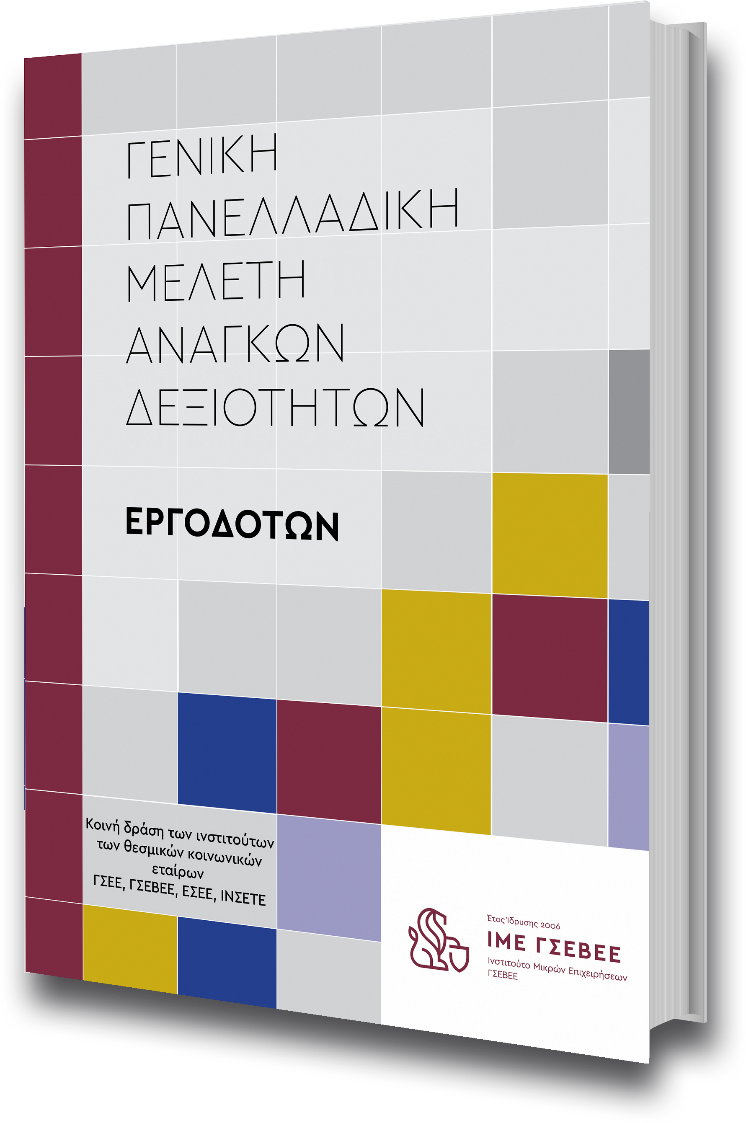 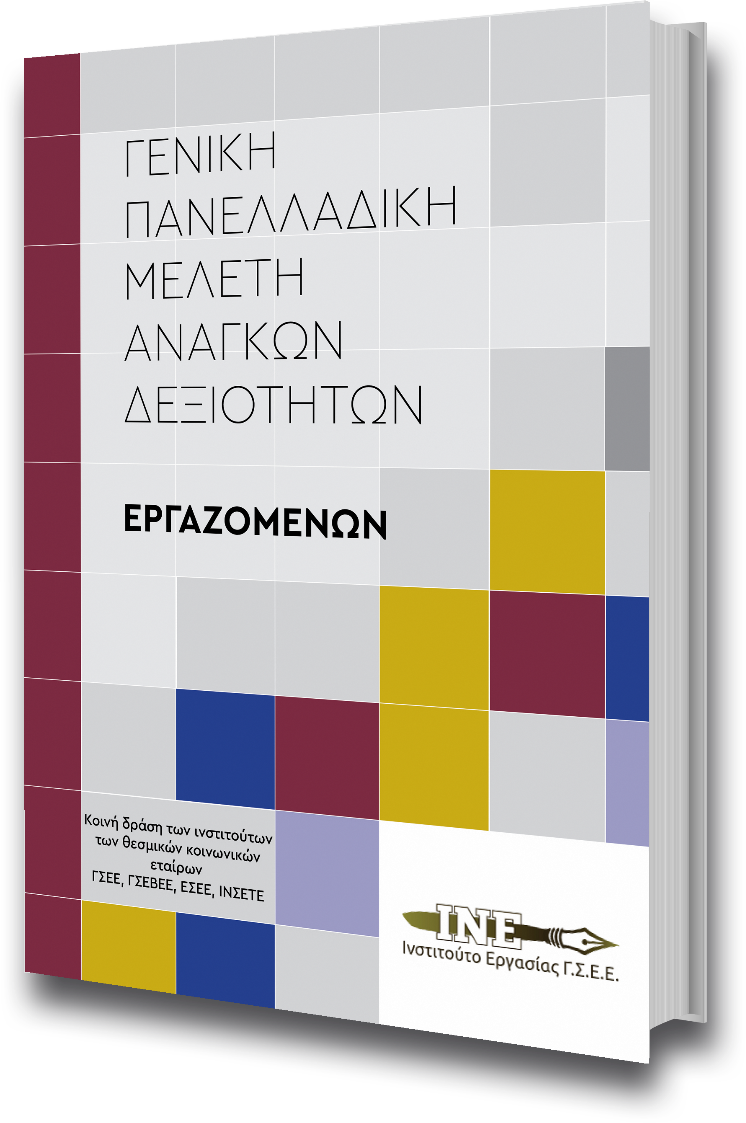 12
Παρεμβάσεις των Κοινωνικών Εταίρων για τη διερεύνηση δεξιοτήτων … μελέτες αποτίμησης πολιτικών δεξιοτήτων και εργαστήριο κοινωνικού διαλόγου
Δύο μελέτες αποτίμησης των πολιτικών δεξιοτήτων (μία εκ μέρους της οργάνωσης εκπροσώπησης των εργαζομένων / ΓΣΕΕ και μία εκ μέρους των εργοδοτικών οργανώσεων με έμφαση στην αξιολόγηση του συστήματος διακυβέρνησης δεξιοτήτων.
Εργαστήριο κοινωνικού διαλόγου και σύνθεση κειμένου πολιτικής για τις πολιτικές δεξιοτήτων εκ μέρους των θεσμικών κοινωνικών εταίρων (ΓΣΕΕ, ΓΣΕΒΕΕ, ΕΣΕΕ, ΣΕΤΕ).
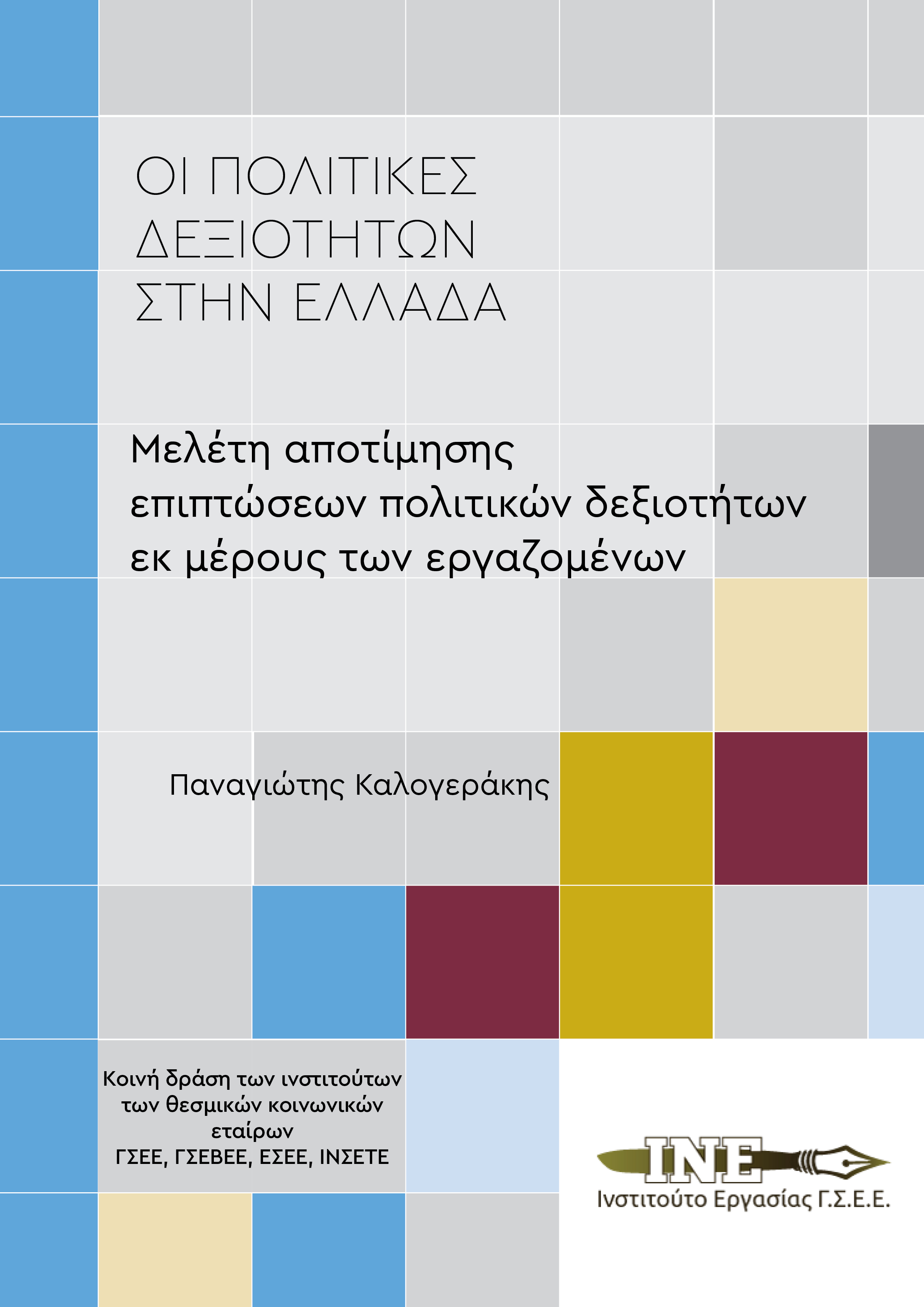 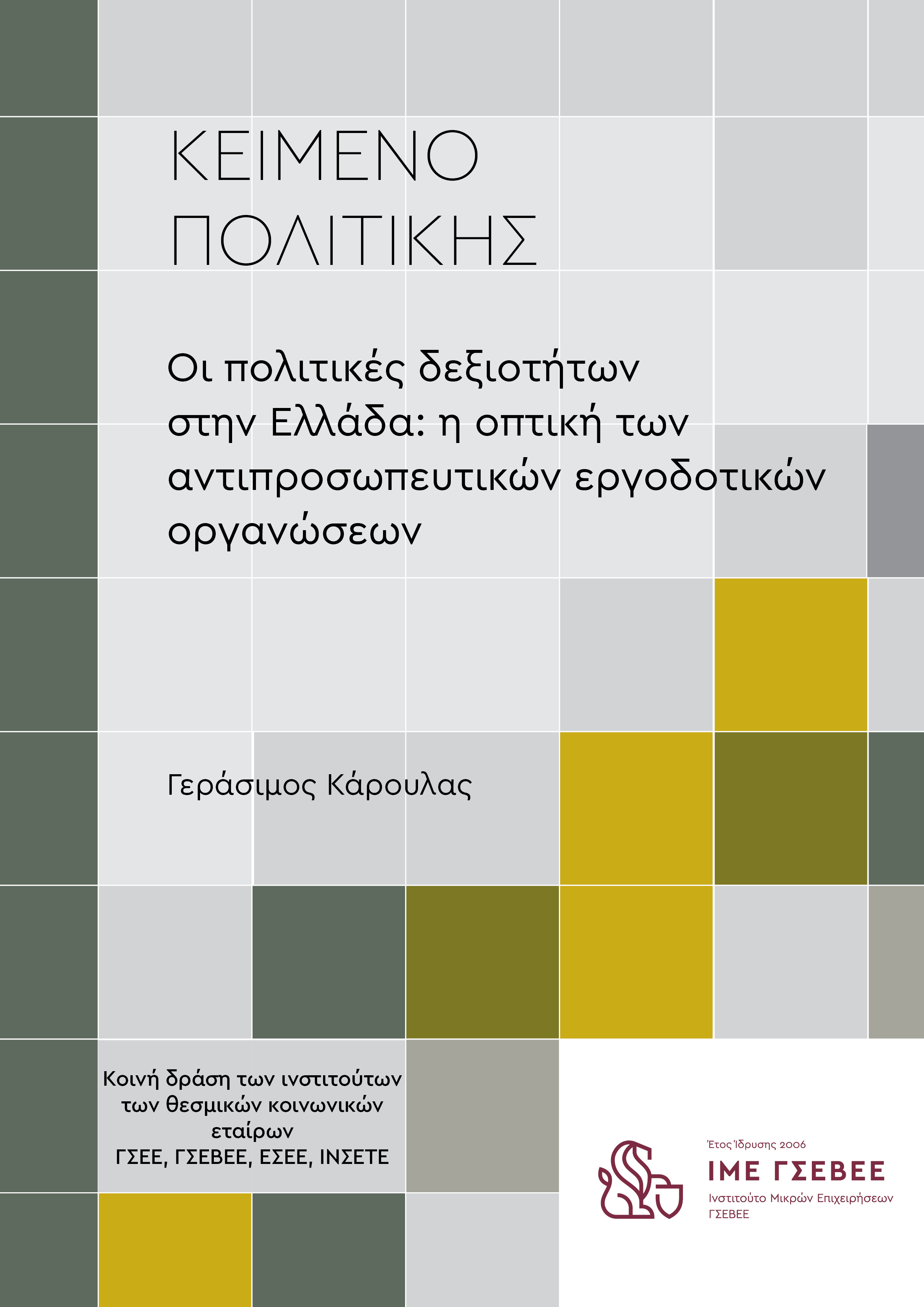 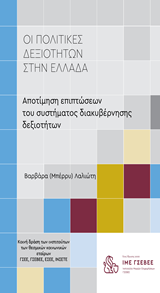 13
Παρεμβάσεις των Κοινωνικών Εταίρων για τη διερεύνηση δεξιοτήτων … οφέλη
Διατήρηση ενεργού του κοινωνικού διαλόγου και των παρεμβάσεων των θεσμικών κοινωνικών εταίρων για τα θέματα των δεξιοτήτων.
Αύξηση της εξειδίκευσης των Ινστιτούτων των κοινωνικών εταίρων σε θέματα δεξιοτήτων και πολιτικών δεξιοτήτων.
Συμπληρωματικότητα με άλλες δράσεις των κοινωνικών εταίρων (π.χ. Επαγγελματικά περιγράμματα, ανάπτυξη εκπαιδευτικών υλικών). 
Γενικότερη διάδοση και αξιοποίηση των μεθοδολογιών και εργαλείων που αναπτύχθηκαν στο πλαίσιο του έργου. 
Ενημέρωση, ανταλλαγή εμπειριών και επέκταση συνεργασιών με πανεπιστήμια και ερευνητικά κέντρα για τα θέματα των δεξιοτήτων. 
Αξιοποίηση αποτελεσμάτων της δράσης για την τεκμηριωμένη συμμετοχή των εκπροσώπων των κοινωνικών εταίρων σε Επιτροπές (ΚΣΕΕΚ, ΣΠΑΑΕ, Κλαδικά Συμβούλια Δεξιοτήτων), Συνέδρια / Ημερίδες / Workshops (π.χ. ΟΑΕΔ – ESCO).
14
Παρεμβάσεις των Κοινωνικών Εταίρων για τη διερεύνηση δεξιοτήτων … η συγκυρία
2023 Ευρωπαϊκό Έτος Δεξιοτήτων

«Το Ευρωπαϊκό Έτος Δεξιοτήτων θα δώσει νέα ώθηση στη δια βίου μάθηση, δίνοντας τη δυνατότητα στους ανθρώπους και τις επιχειρήσεων να συμβάλουν στην πράσινη και ψηφιακή μετάβαση, υποστηρίζοντας την καινοτομία και την ανταγωνιστικότητα»
Ευρωπαϊκή Επιτροπή
15
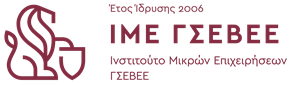 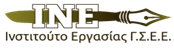 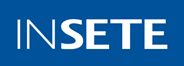 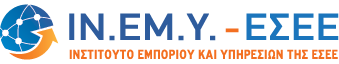 ΠΡΑΞΗ «ΠΑΡΕΜΒΑΣΕΙΣ ΤΩΝ  ΚΟΙΝΩΝΙΚΩΝ ΕΤΑΙΡΩΝ ΓΙΑ ΤΗ ΔΙΕΡΕΥΝΗΣΗ  ΔΕΞΙΟΤΗΤΩΝ ΣΤΟ ΠΛΑΙΣΙΟ ΤΟΥ ΜΗΧΑΝΙΣΜΟΥ ΔΙΑΓΝΩΣΗΣ ΑΝΑΓΚΩΝ ΤΗΣ ΑΓΟΡΑΣ ΕΡΓΑΣΙΑΣ» (ΟΠΣ 5031891) ΤΟΥ ΕΠ «ΑΝΑΠΤΥΞΗ ΑΝΘΡΩΠΙΝΟΥ ΔΥΝΑΜΙΚΟΥ, ΕΚΠΑΙΔΕΥΣΗ & ΔΙΑ ΒΙΟΥ ΜΑΘΗΣΗΣ 2014 – 2020»
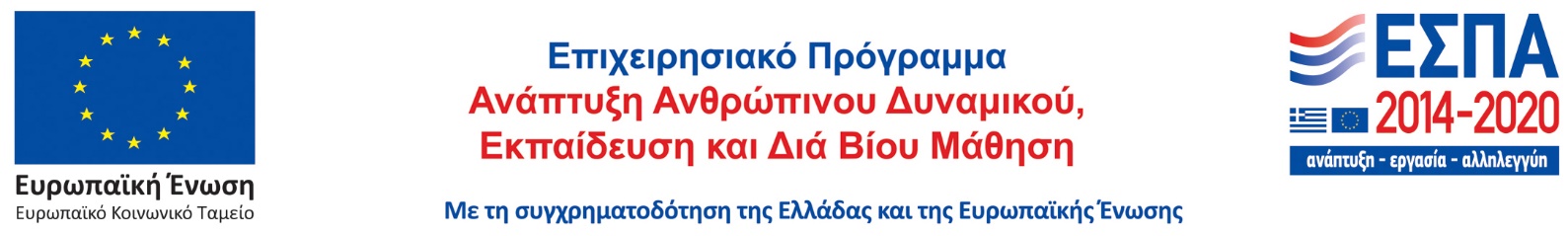